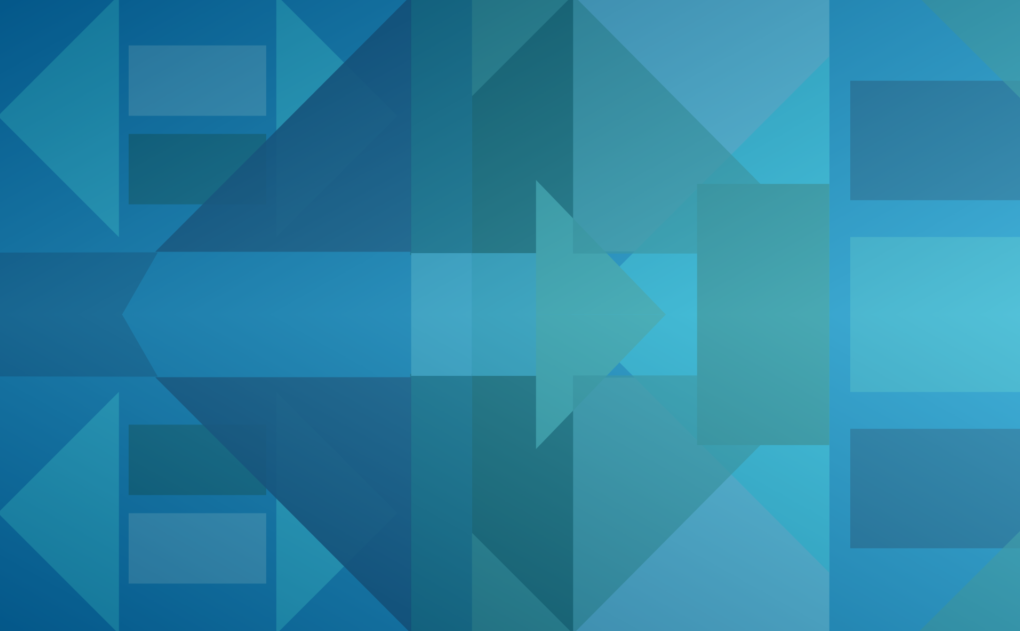 Yhteyttäminen
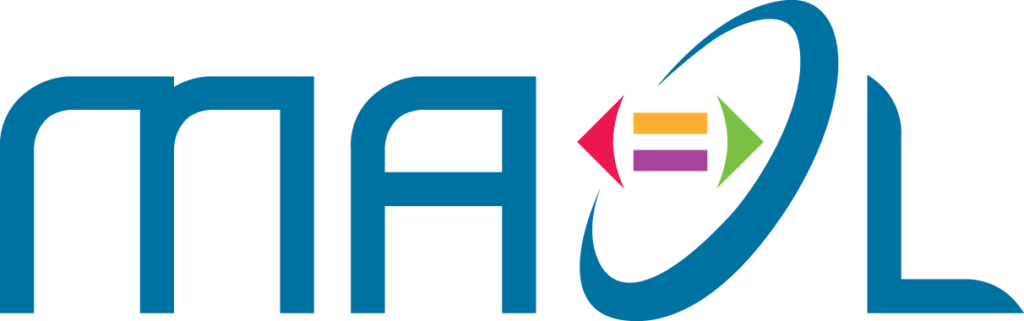 Fysiikkaa ja kemiaa alakouluun
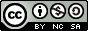 Yhteyttäminen
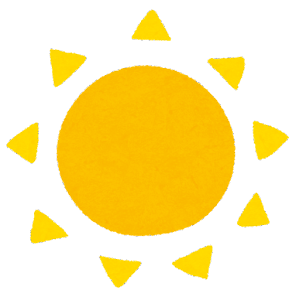 Yhteyttäminen-simulaatio
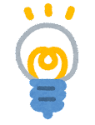 https://docs.google.com/document/d/11Jdp5pu9F84ajvH8fh9OksrhNxQWLbovbNal57DX7fQ/edit
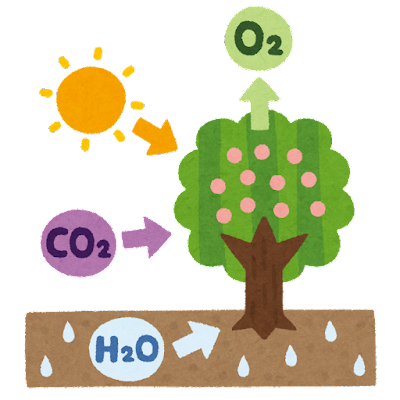